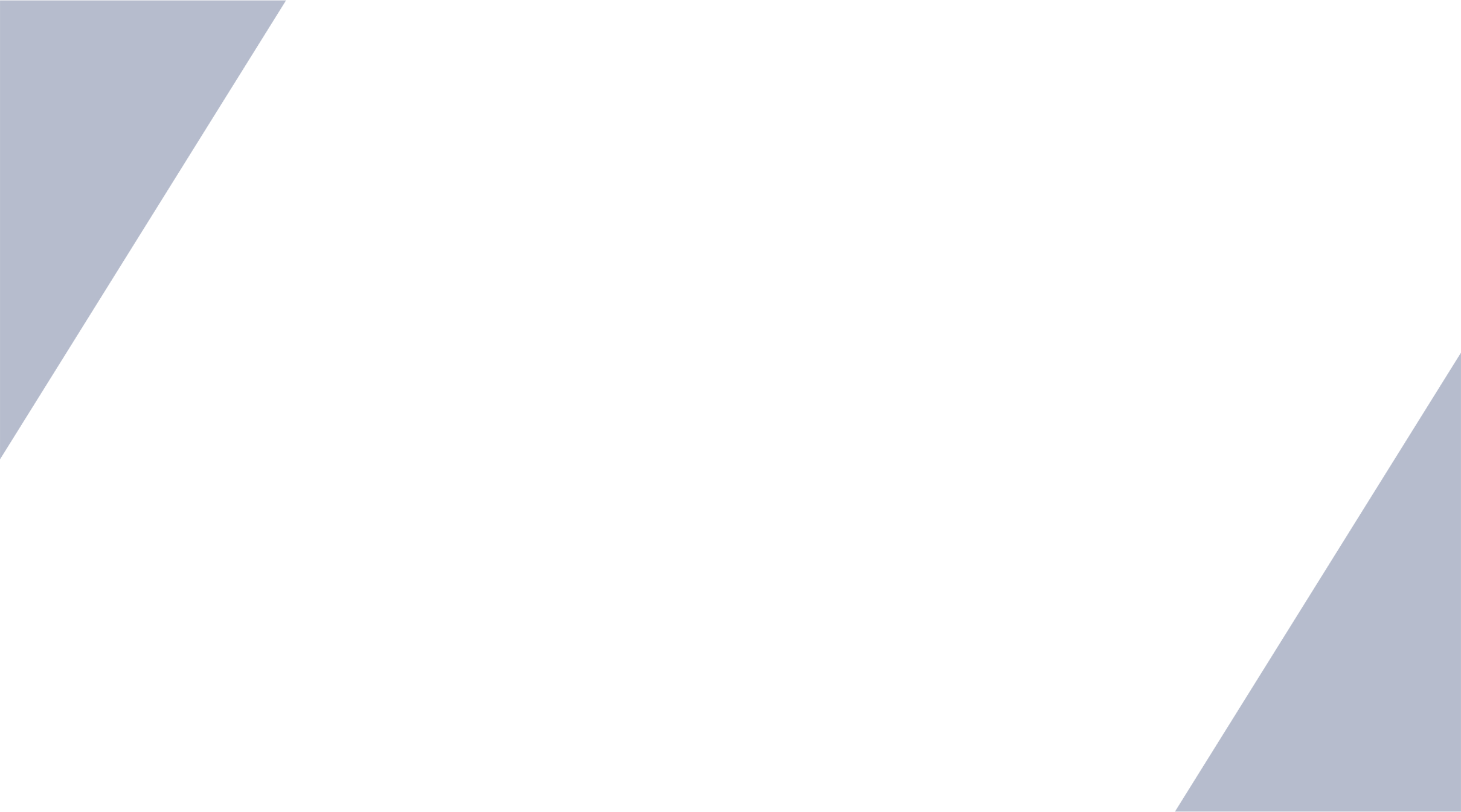 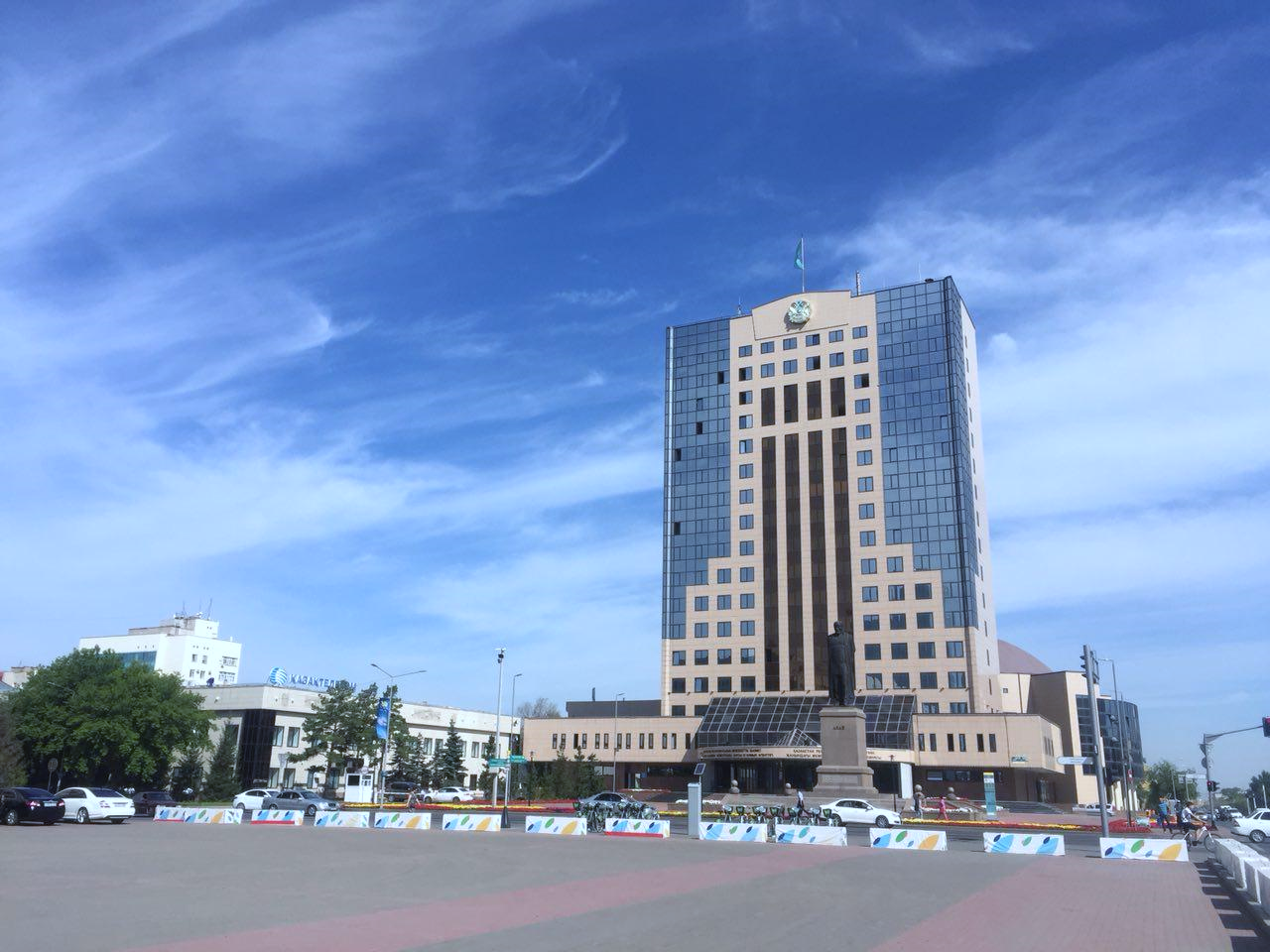 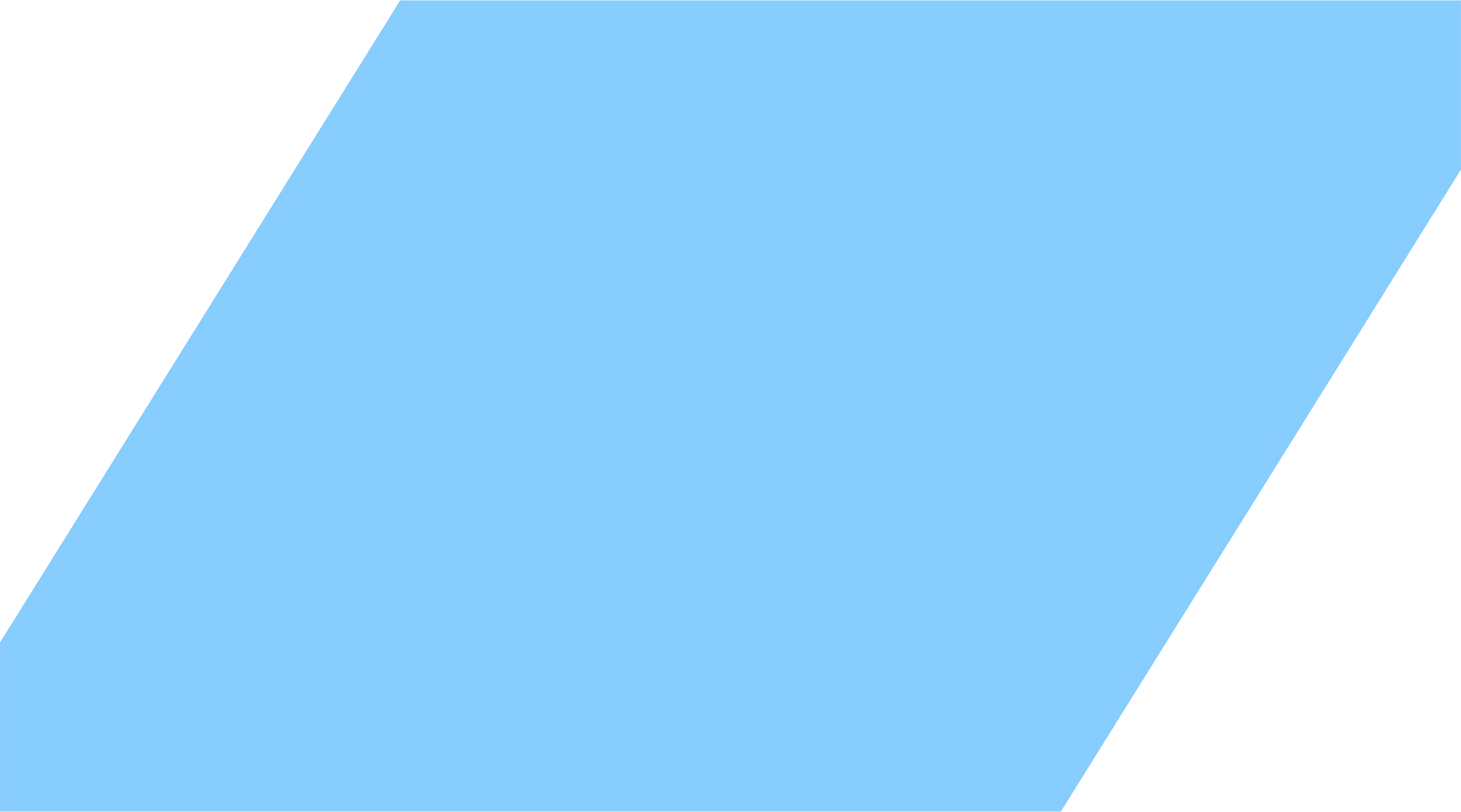 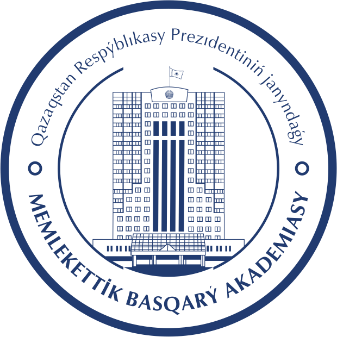 АКАДЕМИИ ГОСУДАРСТВЕННОГО УПРАВЛЕНИЯ ПРИ ПРЕЗИДЕНТЕ РЕСПУБЛИКИ КАЗАХСТАН
ФИЛИАЛ ПО ЗАПАДНО-КАЗАХСТАНСКОЙ ОБЛАСТИ
НАЗВАНИЕ
ФИО, год
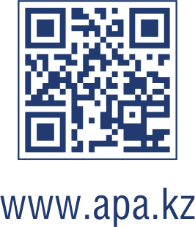 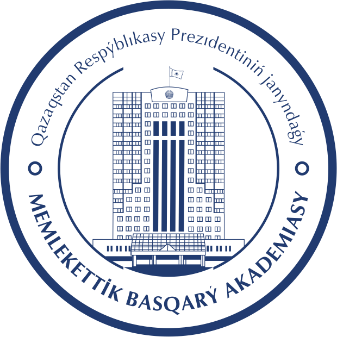 Название и описание дисциплины
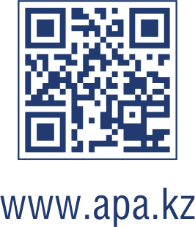 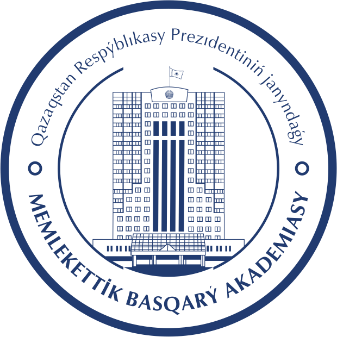 Цель, обзор, ожидаемые результаты, компетенции
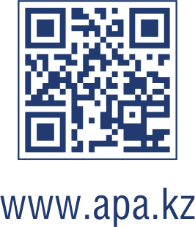 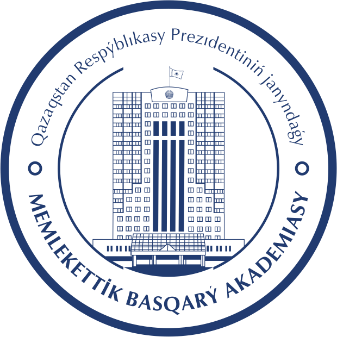 Программа дисциплины
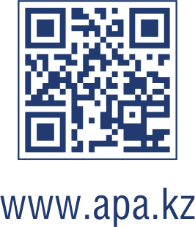